24小时云空间抄经
免费领取《心经》练字帖
你来，随心欢喜!
你不来，满心祝福!
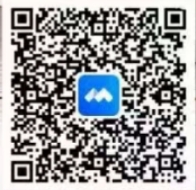 下载腾讯会议App会议室帐号：

711-1804-8758